Unit #2: 
European Colonization
European Colonization
European Colonization
Once the New World is discovered, the Big 4 four European countries begin competing for control of North America and the world….
Spain
England
France
Portugal

This power struggle ultimately leads to several wars.
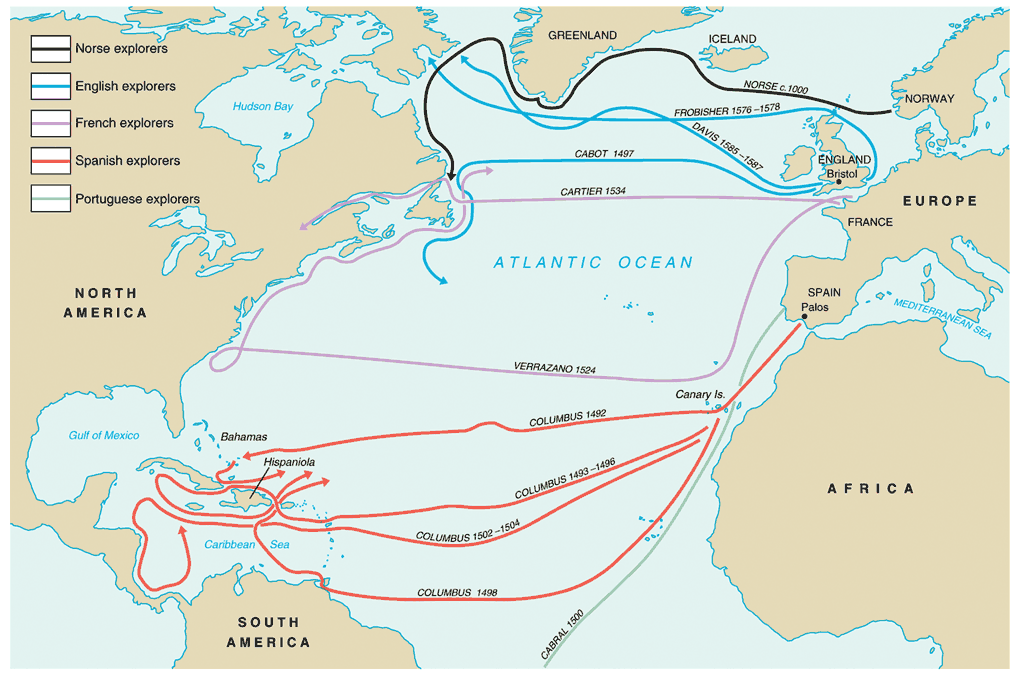 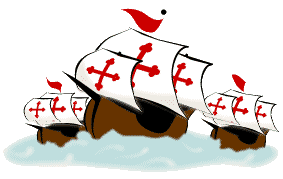 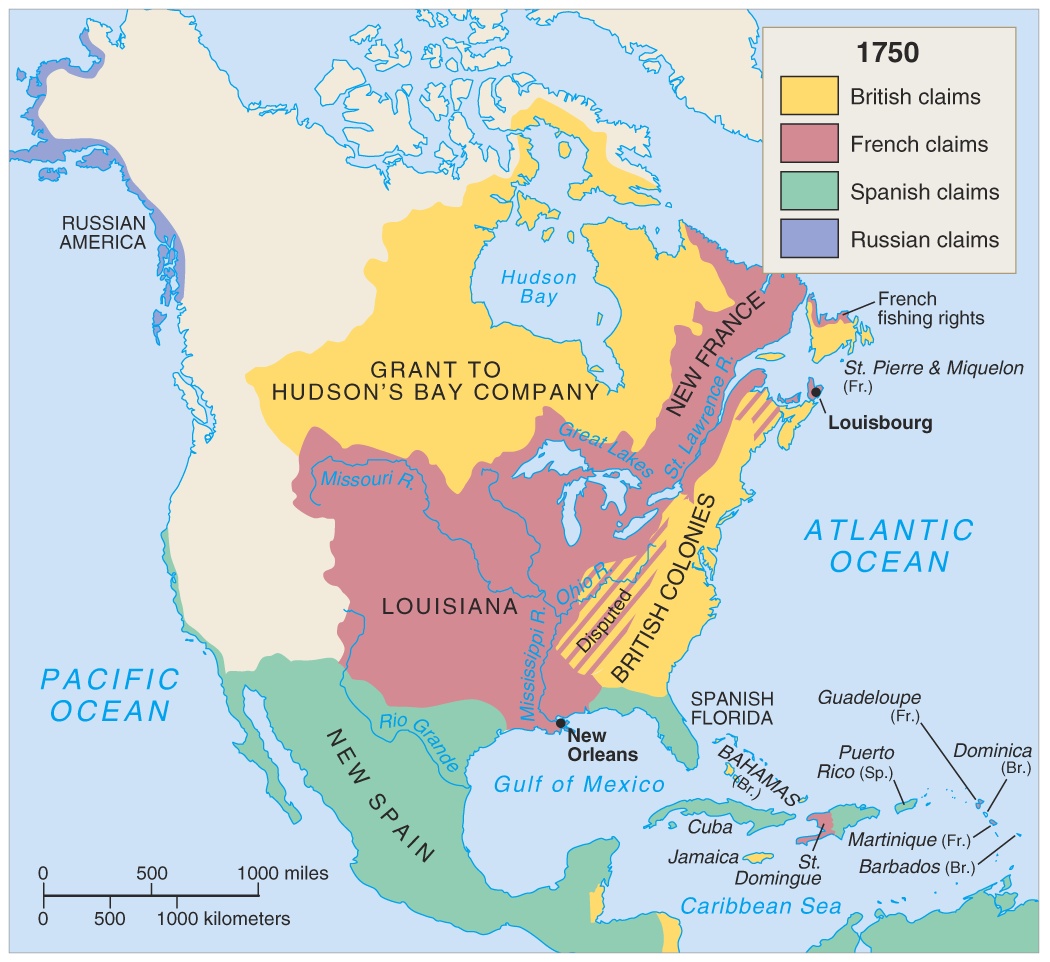 The
Spanish
Spanish first to pursue colonization
Start in Caribbean, then Central and South America—most important was conquest of Aztecs by Cortez (1521) and Incas by Pizzaro (1531)
First permanent colonies in what will become United States are founded by Spain
St. Augustine (Florida) is founded (1565) to protect Spanish treasure fleets
Explorers Sailing For Spain
Columbus - Italian sailing for Spain - Landed in the “West Indies” - 1492 
Magellan - Portuguese sailing for Spain - 1st to circumnavigate the world - 1522
Explorers Sailing From Hispaniola
De Leon - colonist of Hispaniola - Established colony at Puerto Rico - Sailed north looking for Fountain of Youth - Discovered Florida - 1508
Balboa - colonist of Hispaniola - Established settlement in Panama - 1st European to see Pacific Ocean - 1513
de Coronado - Spain - Explored north from Mexico; up Colorado River; saw Grand Canyon -1540
de Soto - Spain - Explored Florida into Carolina’s and west to the Mississippi River - 1541
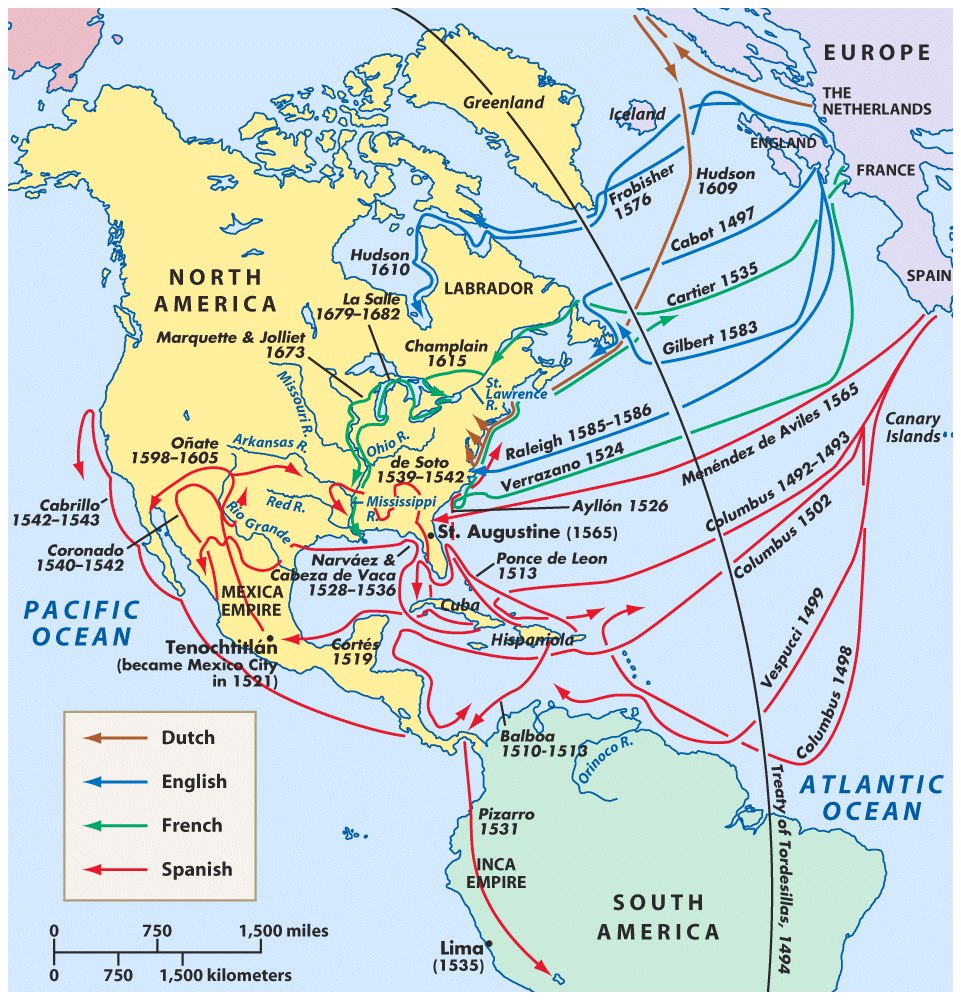 Spanish Exploration
Columbus
Balboa
Cortes
Pizarro
De Leon
De Soto
Coronado
Vespucci
SPANISH OBJECTIVES IN THE NEW WORLD
WEALTH
 POWER & GLORY
 EXPAND BOUNDARIES
 SPREAD RELIGION
COLONIES  LOCATED IN SOUTH AMERICA, CENTRAL
 AMERICA & SOUTHERN NORTH AMERICA
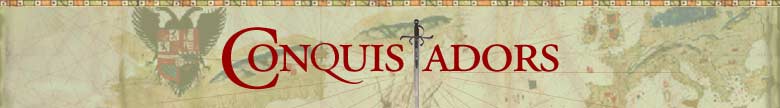 Spanish soldiers who came to the New World to help conquer and settle the Americas for Spain.
Some of their methods were harsh and brutal especially to the Native American population.
First Spanish Conquests:  The AztecsCortes conquered Aztec Empire in 1519 and took control of modern day Mexico.
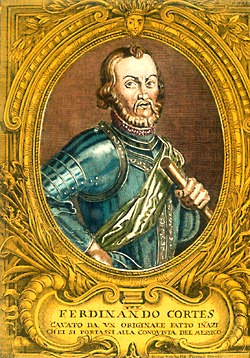 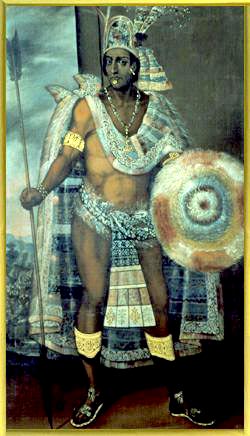 vs.
Hernando Cortés
Montezuma II
The Death of Montezuma II
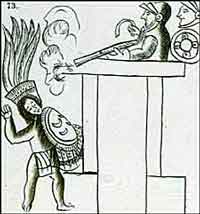 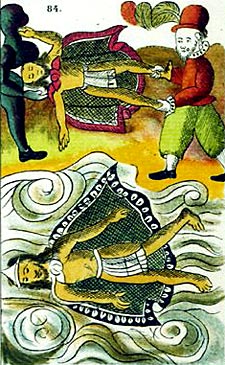 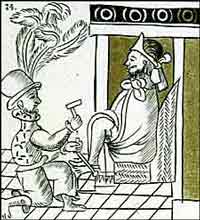 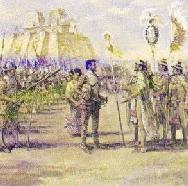 Mexico Surrenders to Cortés
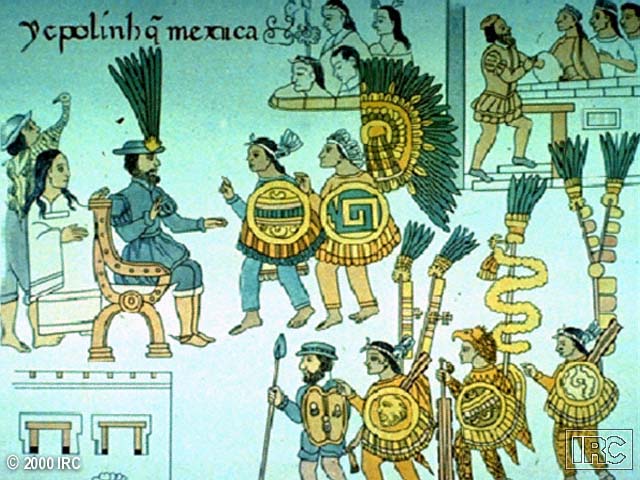 First Spanish Conquests:  The IncasPizarro conquered Incan Empire in modern day Peru in 1532
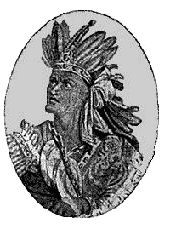 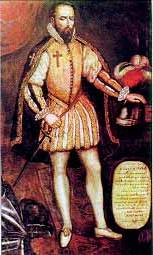 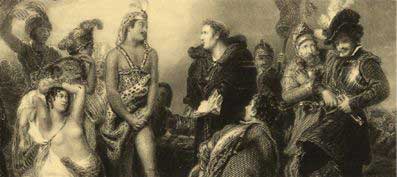 vs.
Francisco Pizarro
Atahualpa
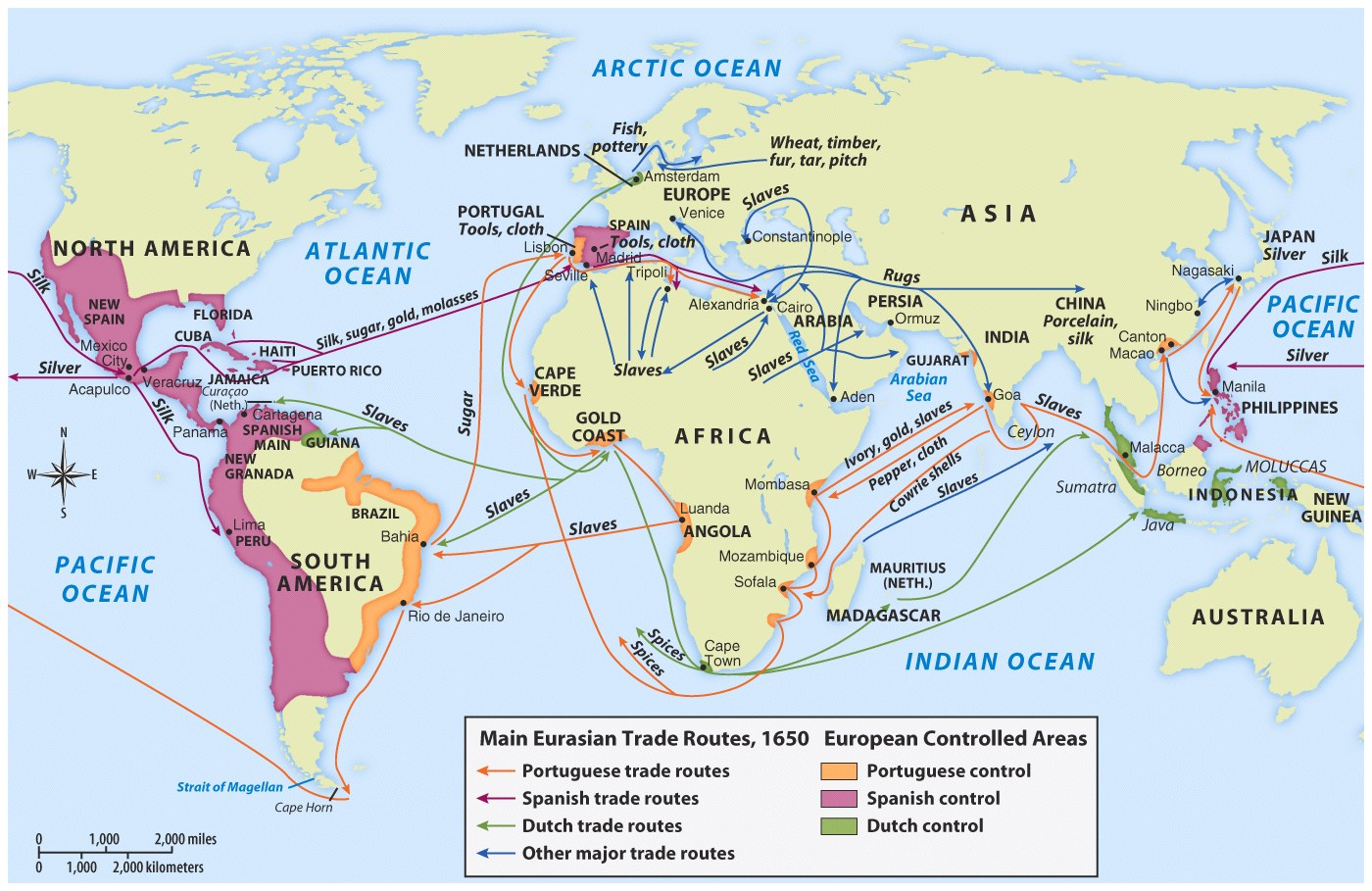 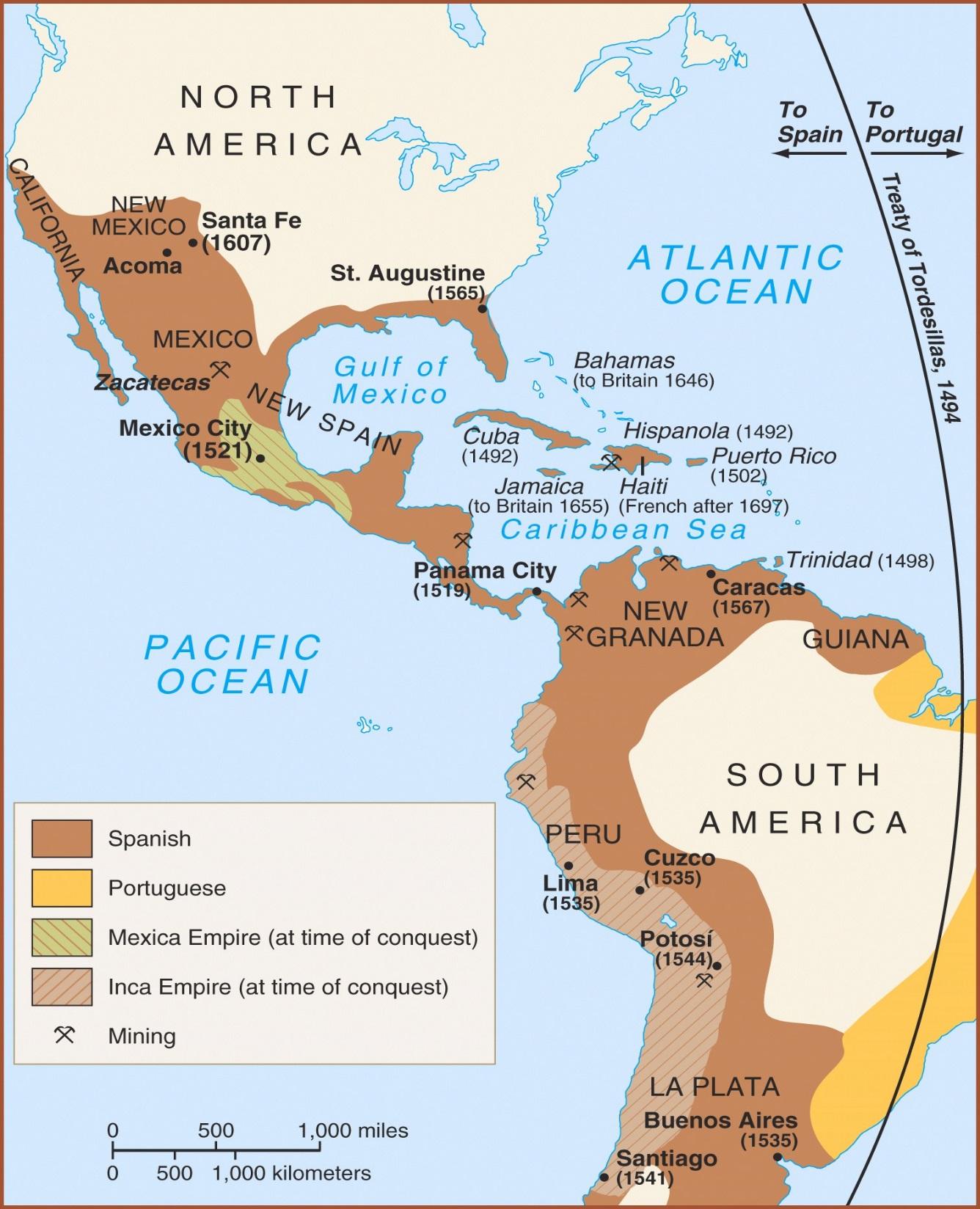 Spanish empire by the 1600’s consisted of the 
part of North America
Central America
Caribbean Islands 
Much of South America.
Cycle of Conquest & Colonization
Explorers
Conquistadores
Missionaries
EuropeanColonialEmpire
Permanent Settlers
The Colonial Class System
PeninsularesEuropean (Spanish) Born
CreolesEuropean Ancestry Born in the New World
MestizosEuropean and Indian mixture
MulattosEuropean and African mixture
African Slaves
Native Indians
The idea that a country can gain power by building up its wealth by trading with other countries (exporting and importing)
COLONIES EXIST TO BENEFIT THE MOTHER COUNTRY. 
Need to build up treasury (silver and gold)
MERCANTILISM
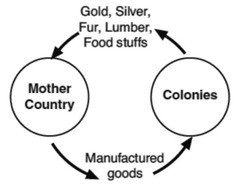 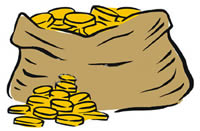 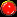 The Plantations
Colonists set up plantations.   A plantation is a huge farm. 
The plantations in New Spain grew sugarcane, tobacco, coffee, cocoa, cotton, and other crops that could be sold in Spain.
Relied heavily on slave labor supplied by the Native Americans and later imported Africans.
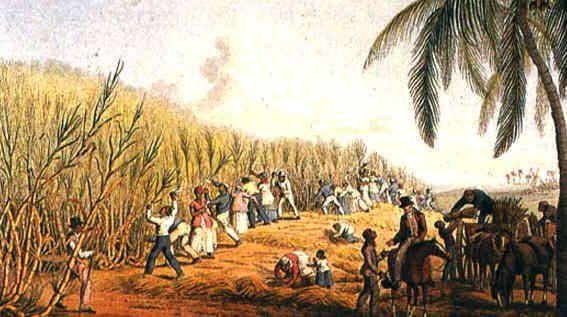 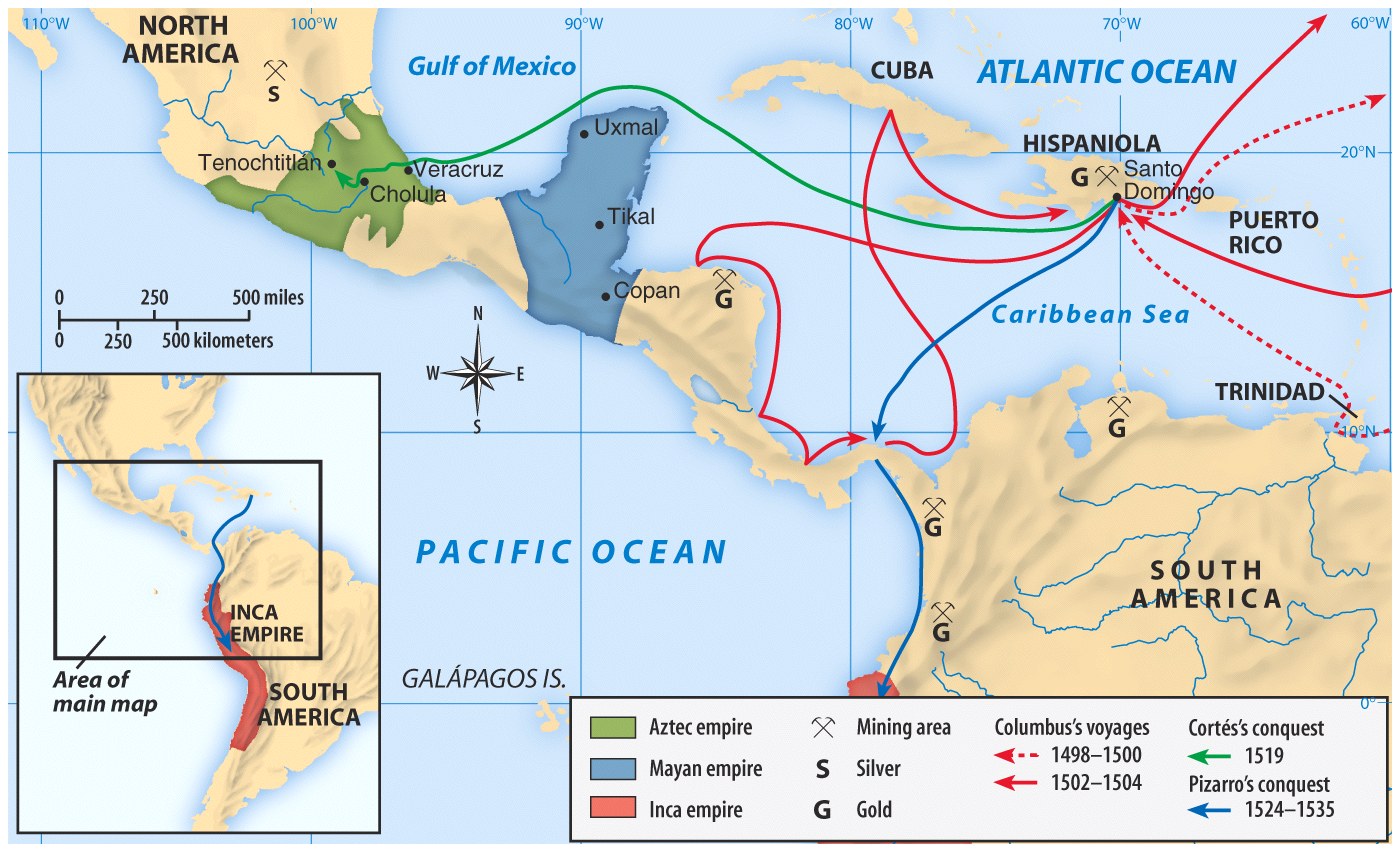 Gold and Silver Mines:

The wealth of Spain's new colonies in Latin America derives mainly from silver and gold mines

20% of all gold and silver went to the Spanish crown

Tons of silver found in Bolivia- More silver was mined over the next hundred years, than had existed in all of Europe up to that time

The natives were forced to world long, dangerous hours in the mines- many died

Treasure brought over on huge fleets of ships = attacks by British Privateers
Treasuresfrom the Americas!
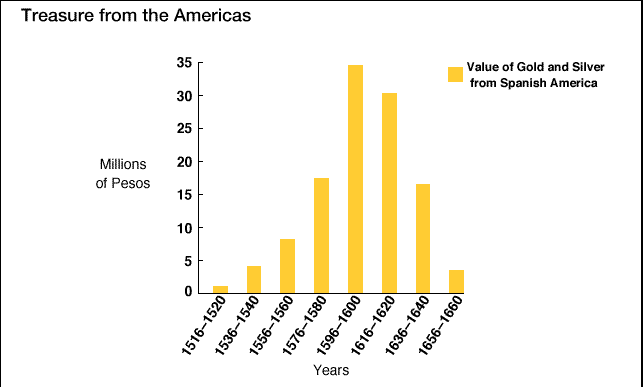 ENCOMIENDA SYSTEM
1. Spanish practice of securing an adequate and cheap labor supply = FEUDALISM
“granted” to deserving subjects of the King
2. Conquistador controlled Indian populations 
Required Indians to pay tribute from their lands
Indians often rendered personal services as well. 
3. In return the conquistador was obligated to
protect his wards
instruct them in the Christian faith
defend their right to use the  to live off the land 
4. Encomienda system eventually decimated Indian population. 
5. The King prevented the encomienda with the New Laws (1542) and the system gradually died out.
The Influence of the Catholic Church
Spain after 1492 was a Catholic country, since Spain had expelled the Jews and converted the Muslims living there. Spain was a fierce defender of the Catholic Church after the Protestant Reformation.
With every Spanish explorer were conquistadors and members of the Catholic Church to convert Native Americans- missionaries 
The Spanish firmly believed they had the right to conquer and colonize the New World to bring Christianity to the Indians. In their minds, saving souls was worth destroying bodies, if need be. They used this argument to justify almost anything they did in the New World,
Spanish Mission
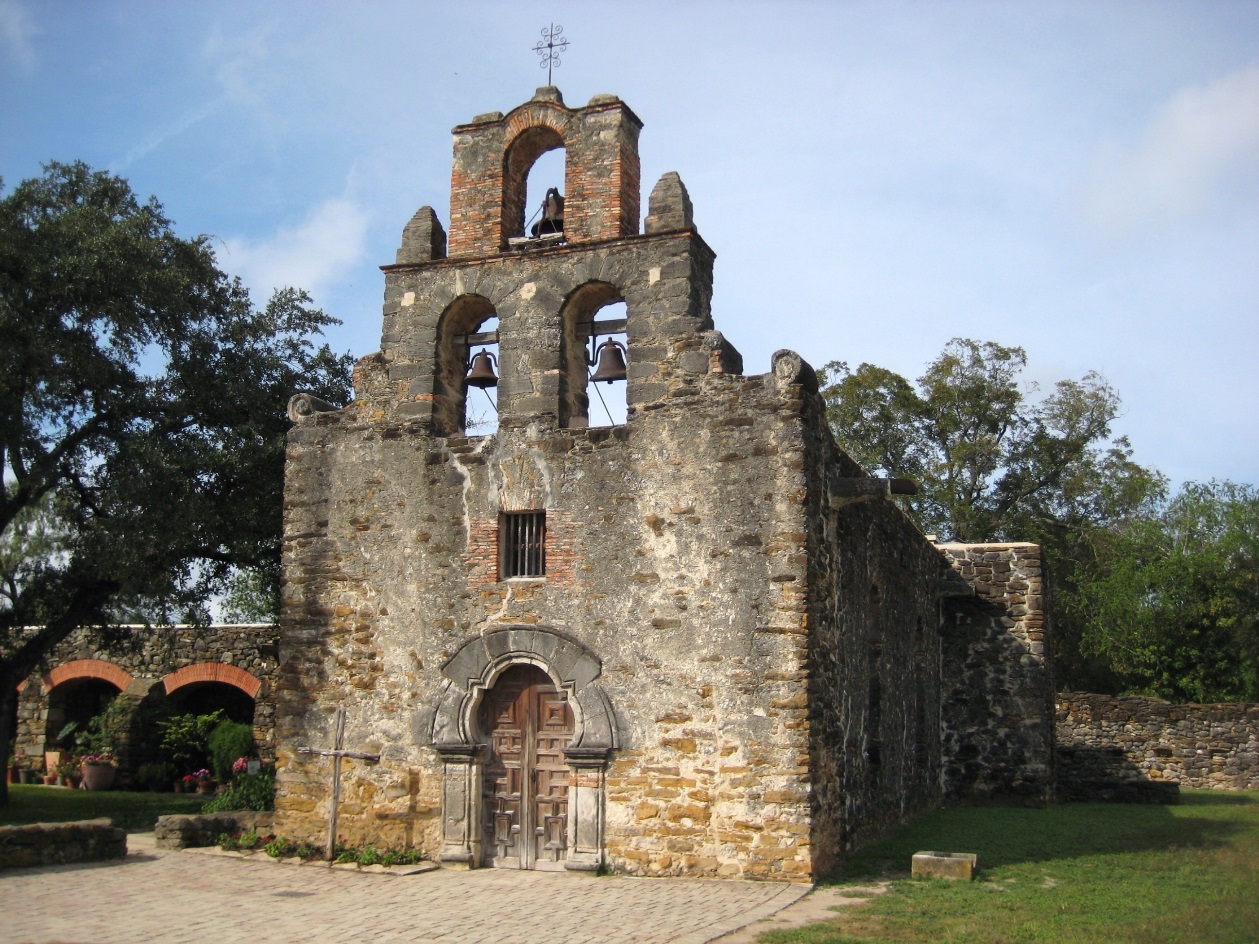 Father Bartolomé de Las Casas
Believed Native Americans had been treated harshly by the Spanish.
Indians could be educated and converted to Christianized.
Believed Indian culture was advanced as European but in different ways.
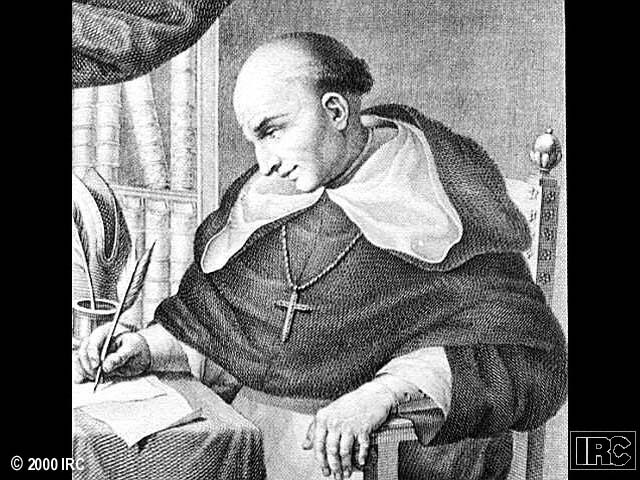 New Laws --> 1542
European Colonization
The Portuguese
The Portuguese were the first to begin searching for an all water route to Asia…..
Prince Henry the Navigator – 1450’s

Colonized the South America in the area of what would become Brazil
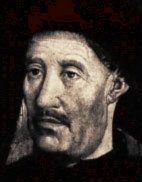 Explorers Sailing For Portugal
Prince Henry the Navigator - Portugal - Funded Exploration down coast of Africa - 1419-1460
Dias  - Portugal - Rounded the Cape of Good Hope - 1488
da Gama - Portugal - Opened trade with India - Placed Portugal in position to dominate trade with India - 1498
Cabral - Portugal - Claimed present day Brazil for Portugal - 1500
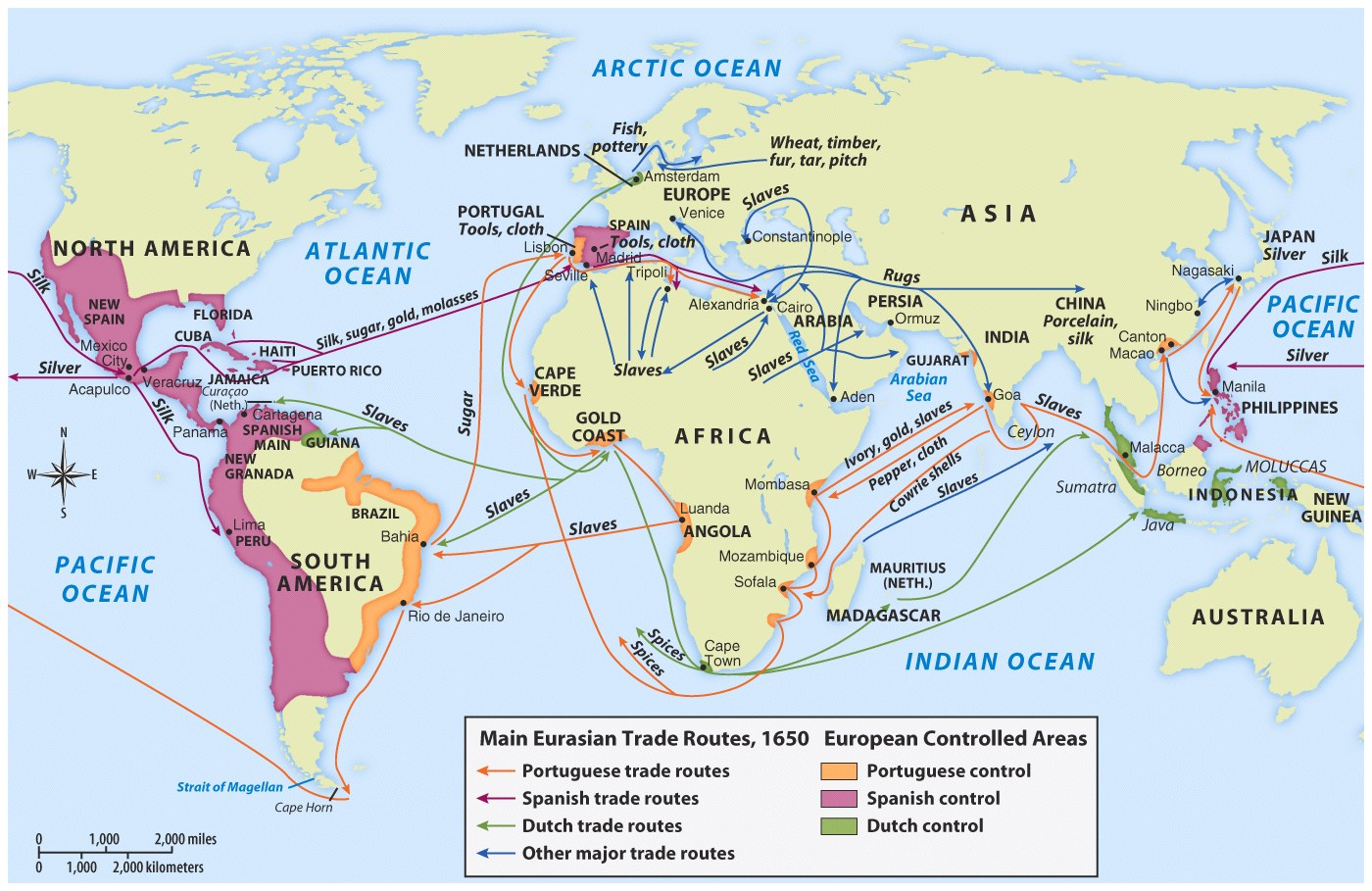 The Treaty of Tordesillas, 1434& The Pope’s Line of Demarcation, 1493
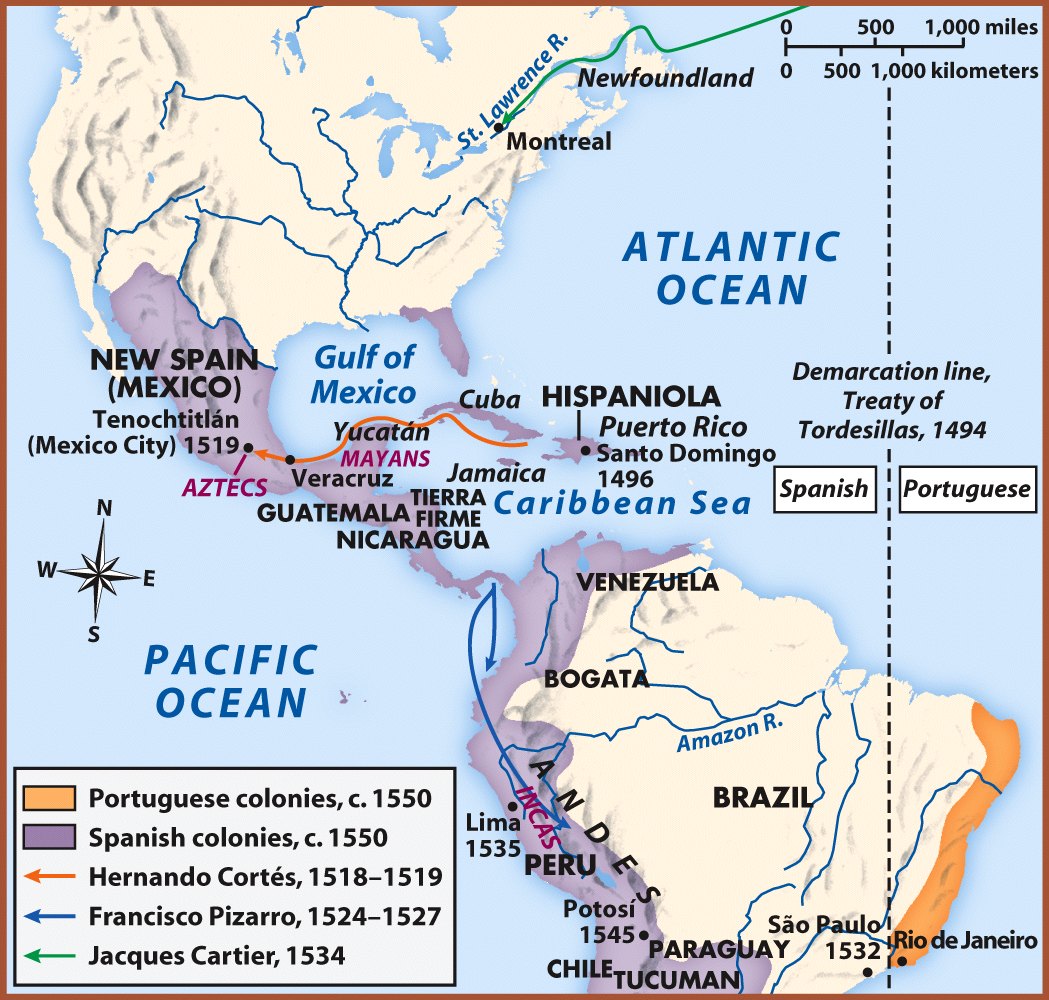 Spanish-born Pope Alexander VI gave Spain a head-start in the quest for domination over newly discovered regions of the world.
The Pope decreed that all lands discovered west of his line should belong to Spain while new lands discovered east of that line would belong to Portugal. 
Portugal was angry, so King John II negotiated with King Ferdinand and Queen Isabella of Spain to move the line to the west.
 King John's rationale to Ferdinand and Isabella was that the Pope's line extends all around the globe, thus limiting Spanish influence in Asia.
On June 7, 1494 Spain and Portugal signed a treaty moved the line. This new line (located at approximately 46° 37') gave Portugal more claim to South America yet also provided Portugal with automatic control over most of the Indian Ocean.
CULTURAL CLASHES
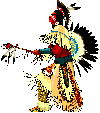 WHITE EUROPEANS 
Used the land for economic needs
Clearing the land, destroying hunting areas and fencing it off into private property
Divided the land and selling it for monetary value.
  
NATIVE AMERICANS
Relationship with environment as part of their religion
Need to hunt for survival
Ownership meant access to the things the land produced, not ownership of the land itself.
VS